Type your answer here:
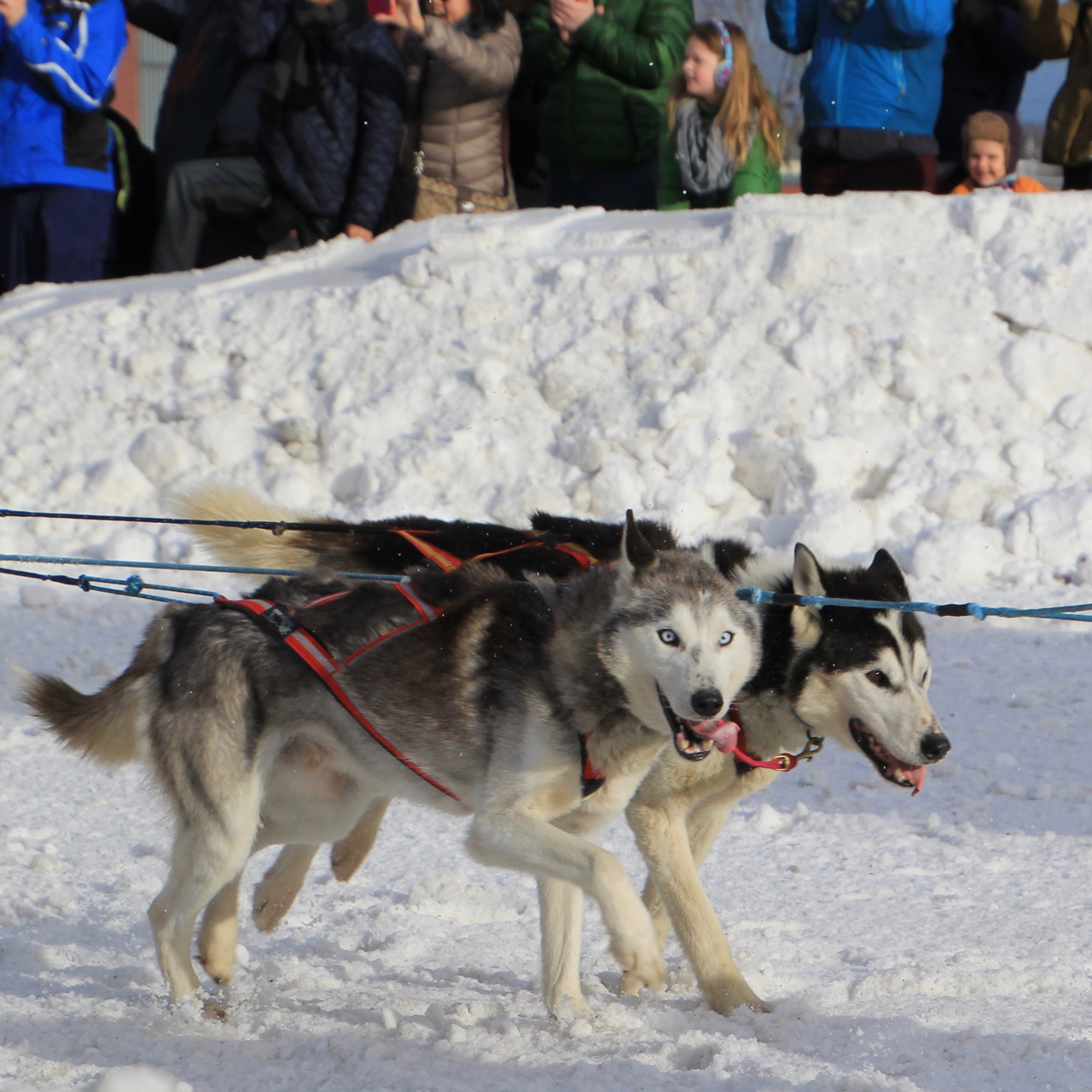 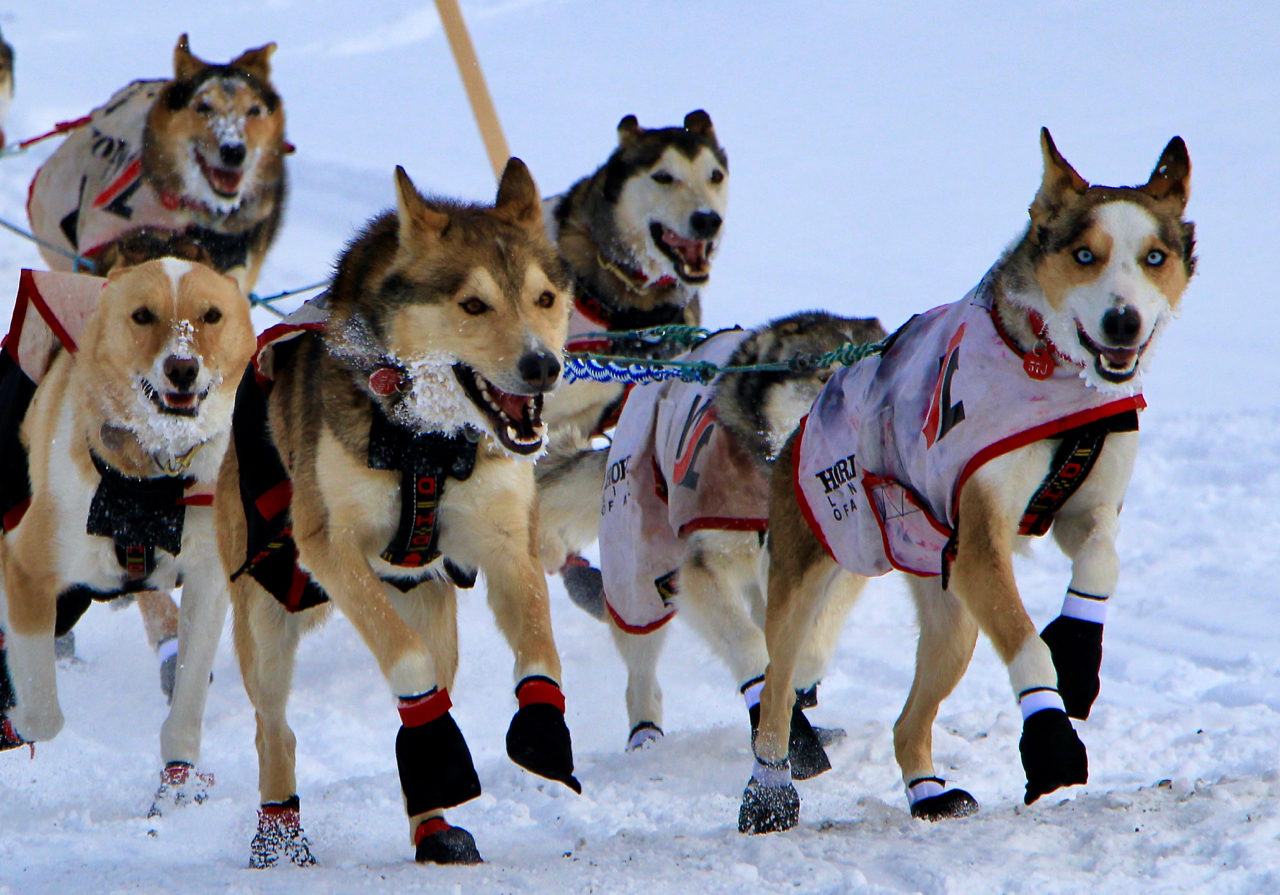 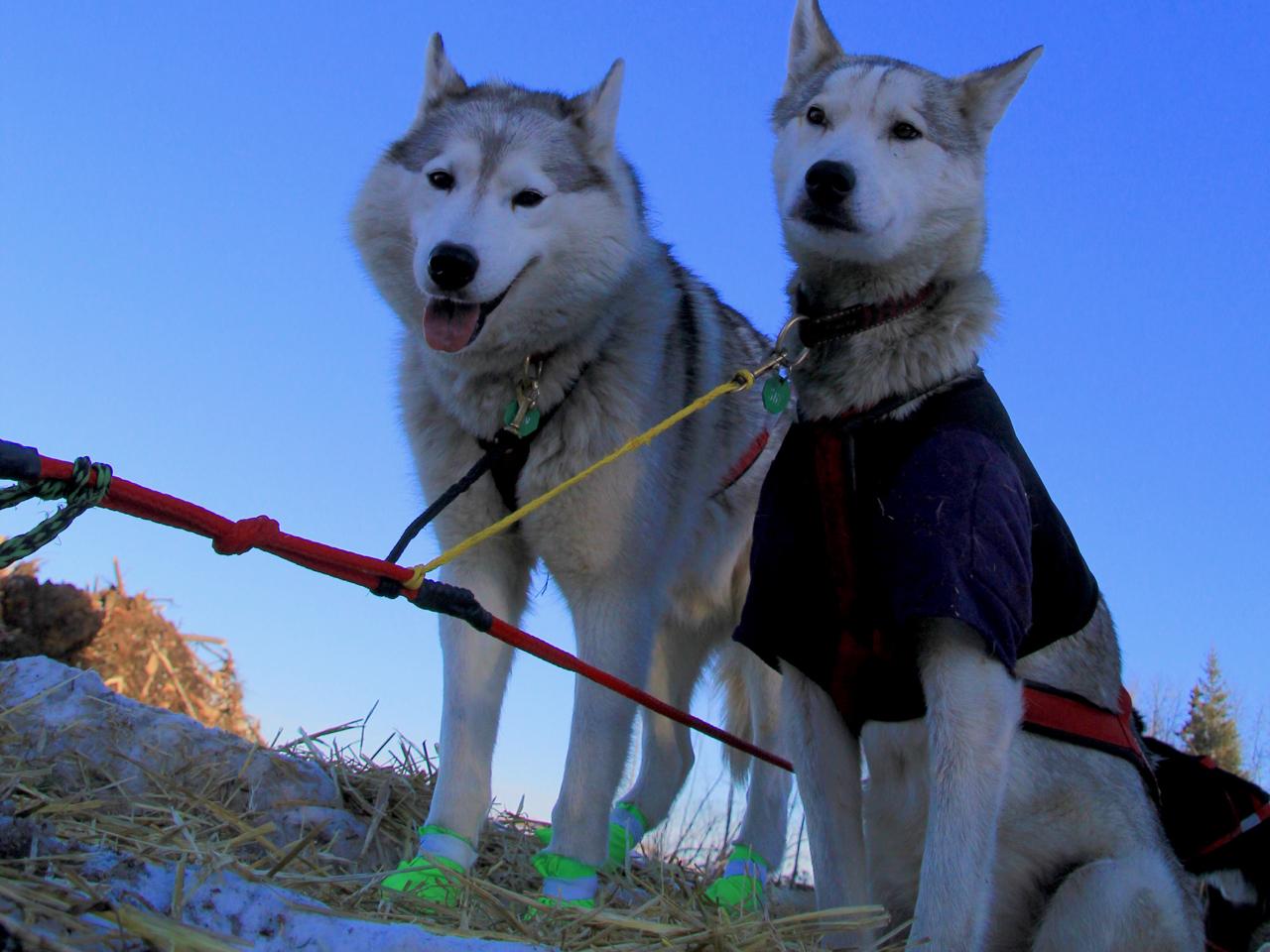 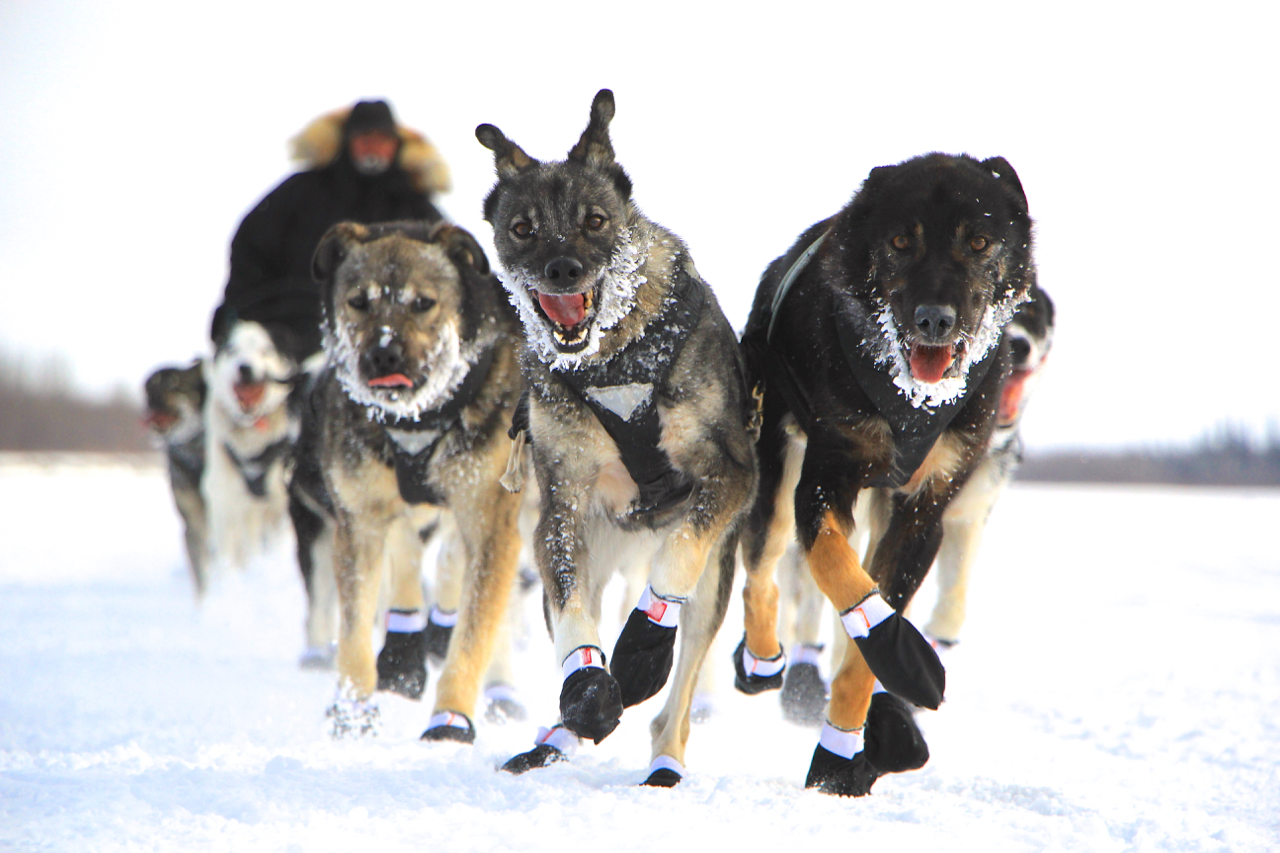 Alaskan huskies are big dogs
Siberians have tougher feet than Alaskans
Siberians are bigger and hairier than Alaskans
Siberians are bred for their looks
Siberians are too slow to run the Iditarod
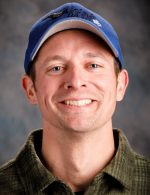 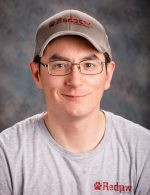 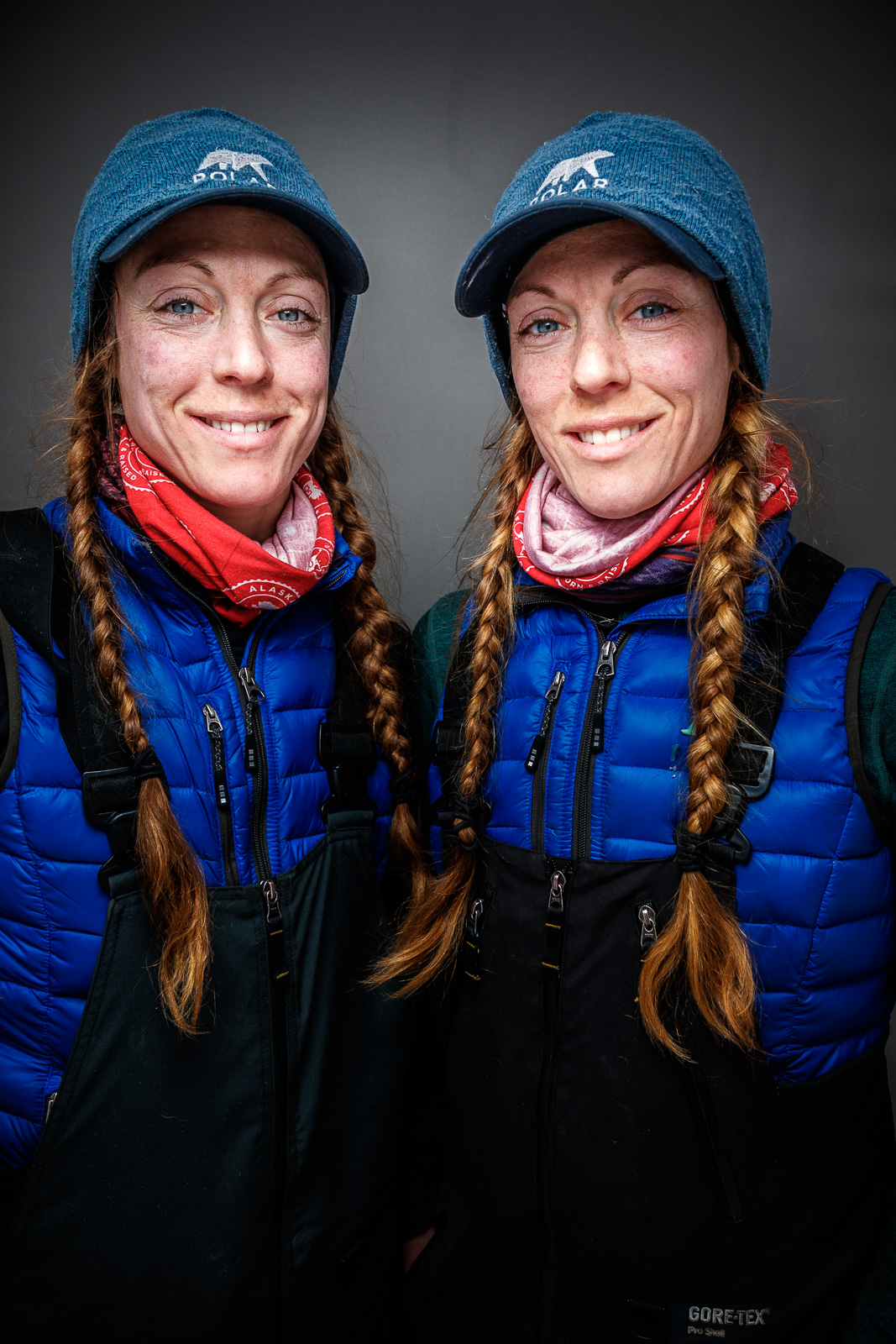 Matthew Failor
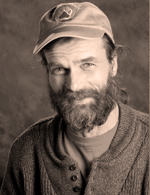 Ryan Redington
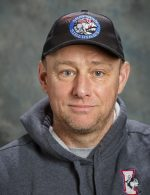 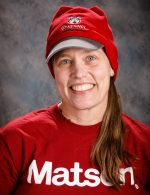 The Beringtons
Hank Debruin
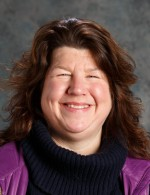 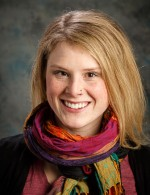 Rob Cooke
Aliy Zirkle
Karen Ramstead
Lisbet Norris